Honors Geometry
Sec 3.1: Parallel Lines and Transversals
Learning Target & Standards
After this section you will have completed the following Common Core State Standard(s):
G.CO.1: Know precise definitions of angle, circle, perpendicular and parallel lines and line segments based on the undefined notions of point, line distance along line/around an arc, etc.
And will be improving your skills in the following Mathematical Practice(s):
	1. Make sense of problems and persevere in solving them
	3. Construct viable arguments and critique the reasoning of others
Learning Target & Standards
Specifically, you should be able to:
Identify the relationship between 2 lines or 2 planes
Name angle pairs formed by lines and transversals
Vocabulary
Parallel Lines:
Coplanar lines that do not intersect
Vocabulary
Parallel Planes:
Planes that do not intersect
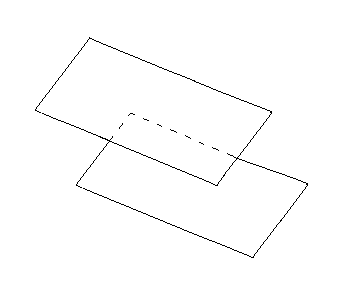 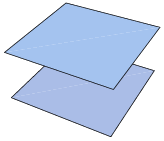 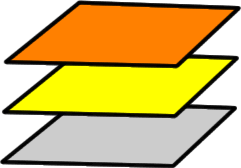 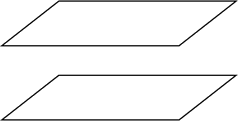 Vocabulary
Lines that do NOT intersect and are NOT coplanar
Skew Lines:
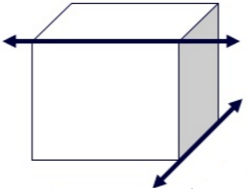 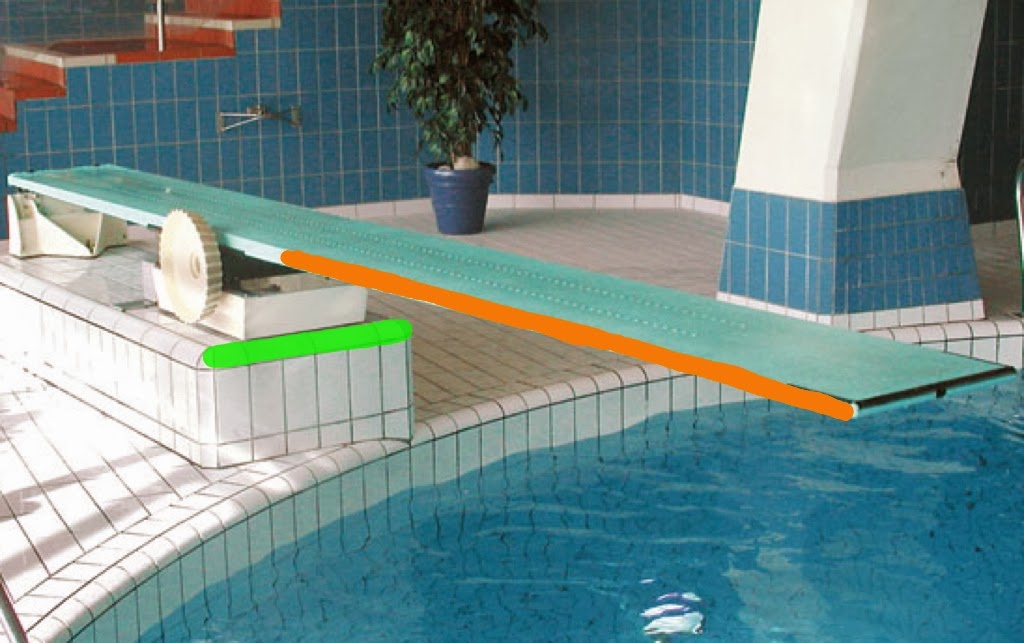 Skew
       ↓
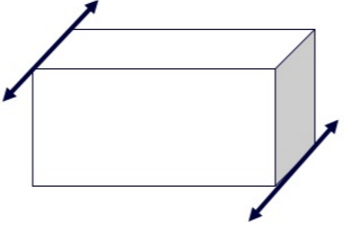 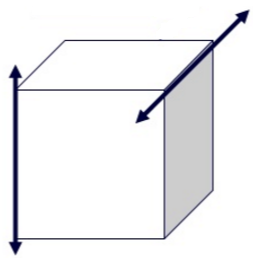 Not Skew 
Vocabulary
Transversal:
A line that intersects at least 2 other coplanar lines at different points
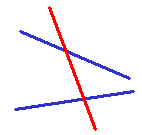 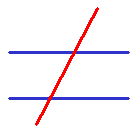 Vocabulary
Angles that lie
Interior Angles:
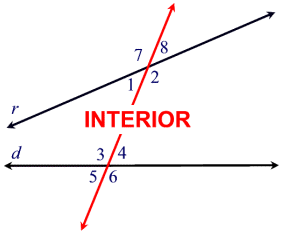 in the region between two lines
Angles 1, 2, 3 & 4 are inside the 2 lines and therefore are interior angles.
Vocabulary
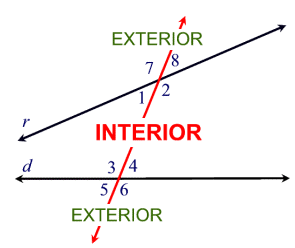 Angles that lie
Exterior Angles:
in the region not between two lines
Angles 5, 6, 7 & 8are outside the 2 lines and therefore are exterior angles.
Vocabulary
Corresponding Angles:
Angles that lie on the same side of the transversal and the same side of each if the respective lines.
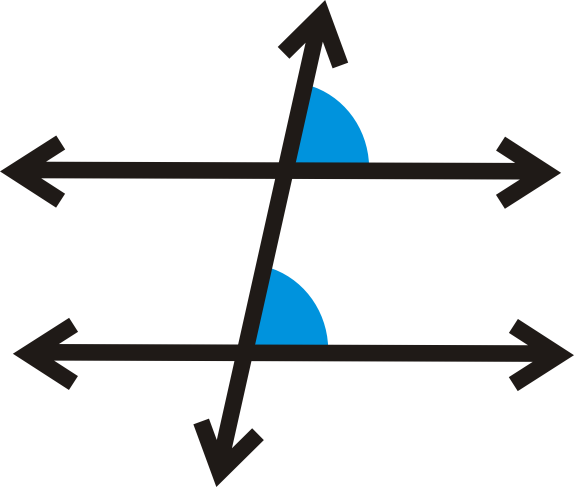 Vocabulary
Alternate Interior Angles:
Non-adjacent interior angles that lie on the opposite sides of the transversal.
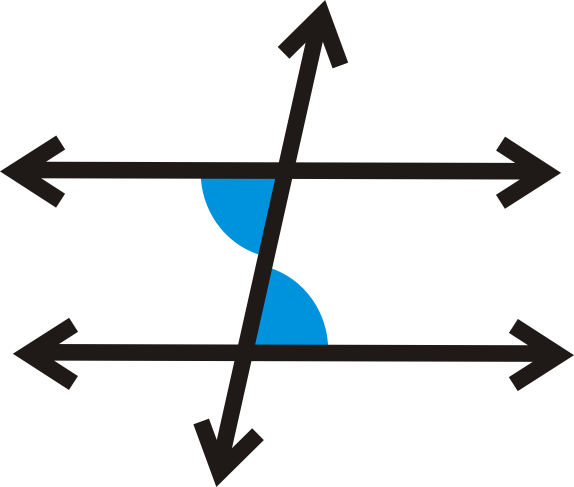 Vocabulary
Alternate Exterior Angles:
Non-adjacent exterior angles that lie on the opposite sides of the transversal.
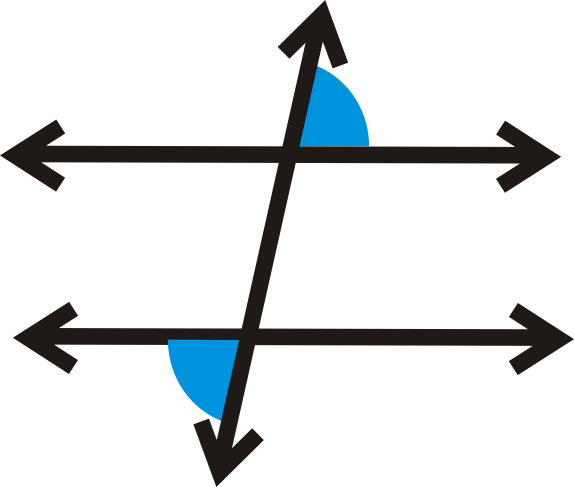 Vocabulary
Consecutive Interior Angles:
Interior angles that lie on the same side of the transversal.
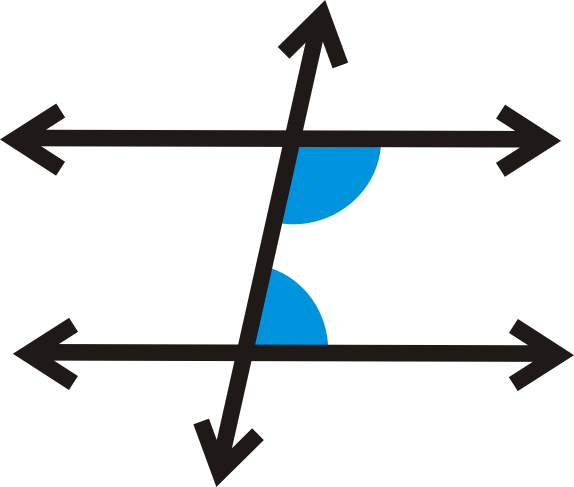